实验动物中心转基因平台服务流程
发送服务需求至平台（hey@xmu.edu.cn）
(需要提供具体变的序列信息以及突变信息)
Day0
Day 1~7
确定核实制备策略
开始制备，提供用户查询账号及链接
Day 8~10
提供阳性F0小鼠，鉴定策略以及鉴定结果
Day 70~130*
小鼠转移，课题组验收无误后完成制备
Day 70~130*
实验动物中心转基因平台服务参数
（校内）
实验动物中心转基因平台服务参数
（协同创新中心）
实验动物中心转基因平台服务参数
（校外）
实验动物中心转基因平台技术路线
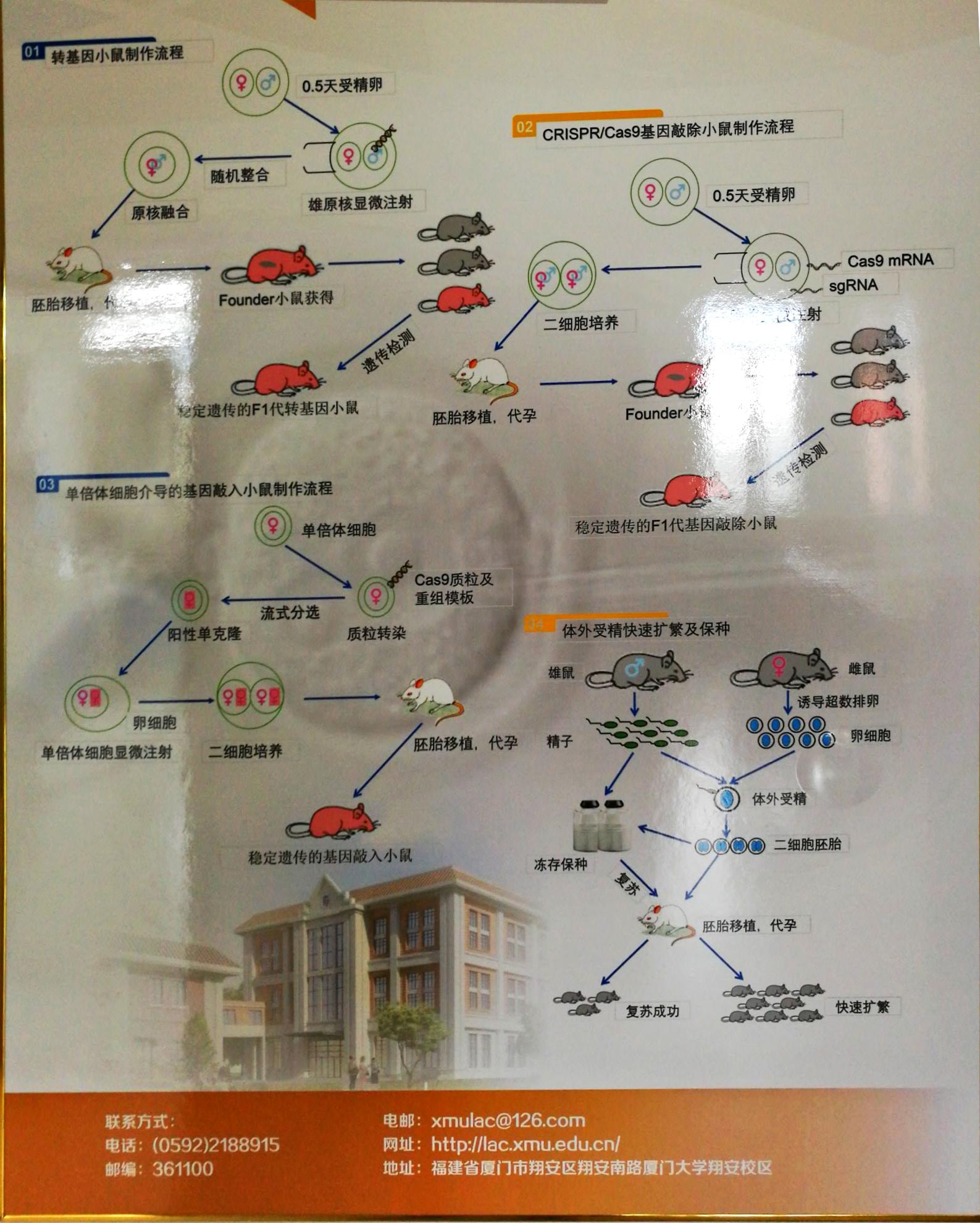